DDI and the Lifecycle of Longitudinal Surveys
Larry Hoyle, IPSR, Univ. of Kansas
Joachim Wackerow, GESIS - Leibniz Institute for the Social Sciences
Google Images Search: "Data Lifecycle"
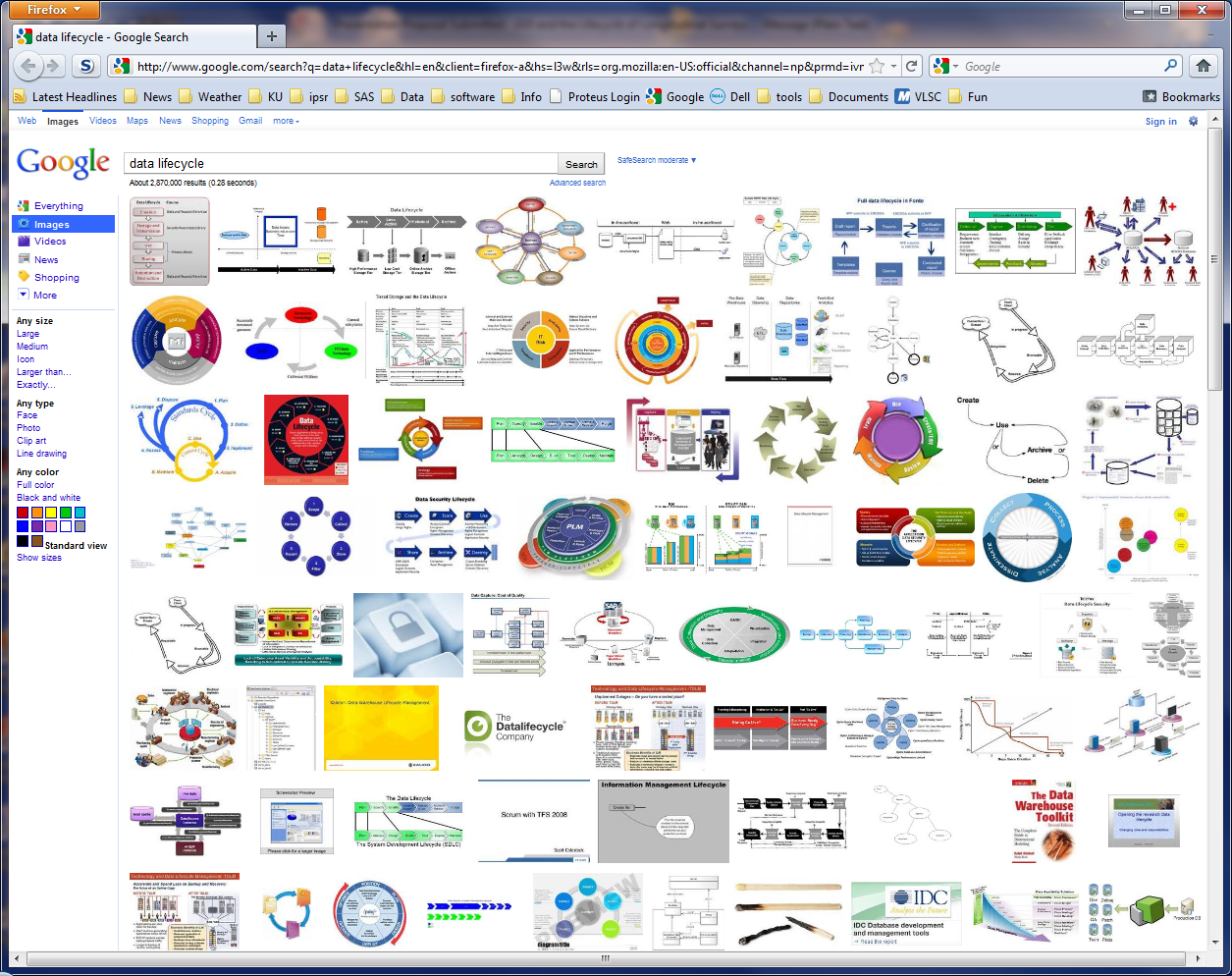 ESRA 2011 Hoyle and Wackerow
2
DDI View – (Cross-sectional Study)
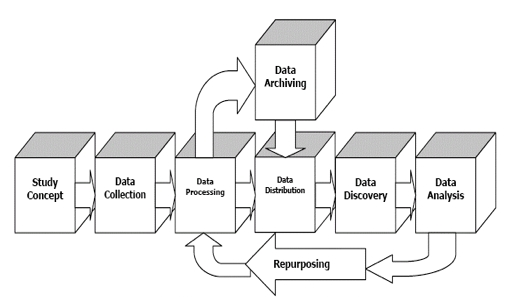 ESRA 2011 Hoyle and Wackerow
3
Longitudinal Studies Modify this View
The cycle will repeat
Any stage may influence another
E.g. analysis may lead to reconceptualization
Archiving may be done at multiple points
E.g. to preserve the state of data as of publications
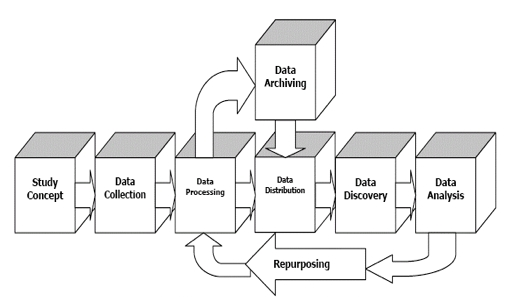 ESRA 2011 Hoyle and Wackerow
4
An Extended Time Frame
Things change over time
Procedures
Measures
Populations
Staff
External events
Laws
Documenting these is important for data use, interpretation, and critical for study replication.
ESRA 2011 Hoyle and Wackerow
5
A study is born
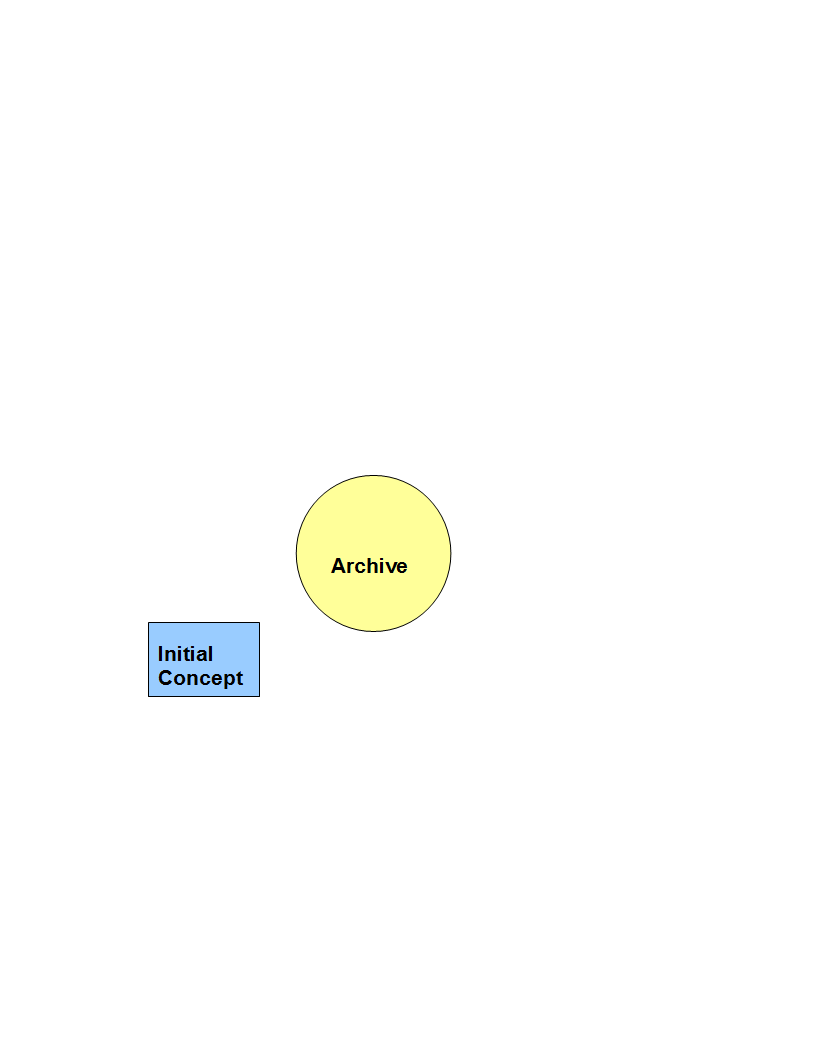 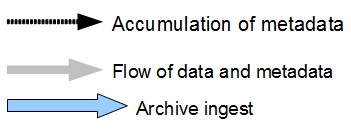 ESRA 2011 Hoyle and Wackerow
6
Checksum of Study Design Document Could be Archived
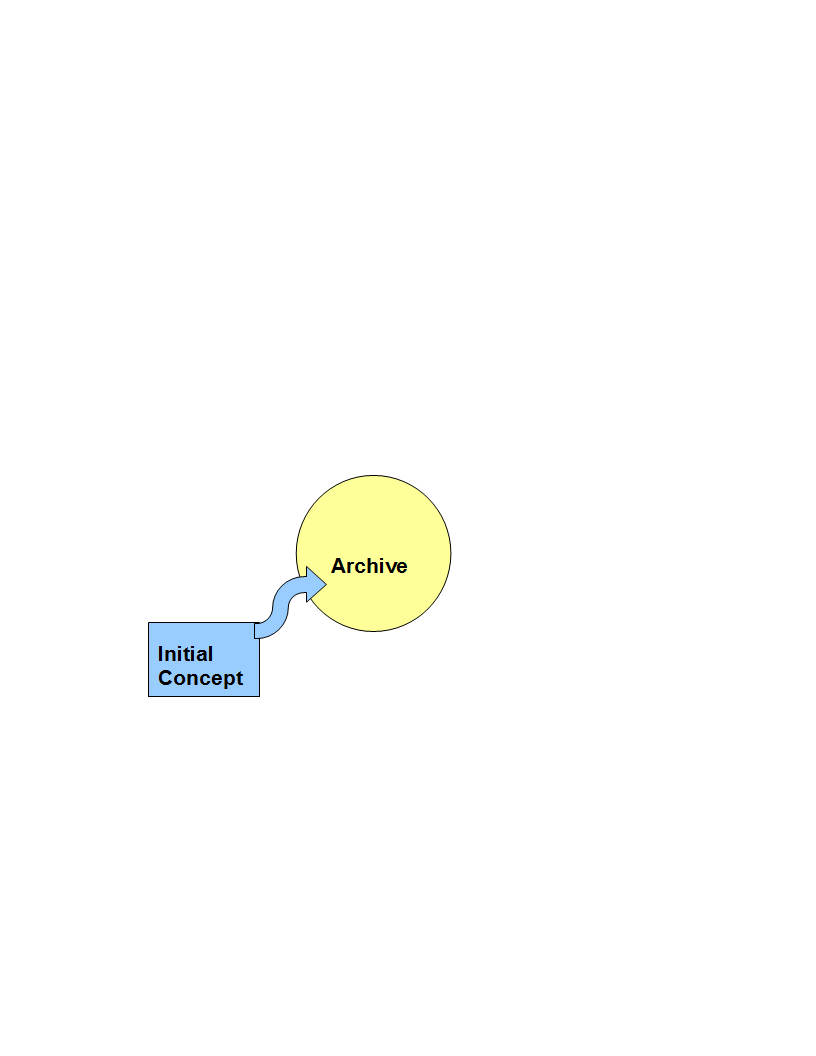 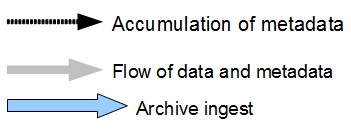 ESRA 2011 Hoyle and Wackerow
7
Multiple Collection Processes Begin
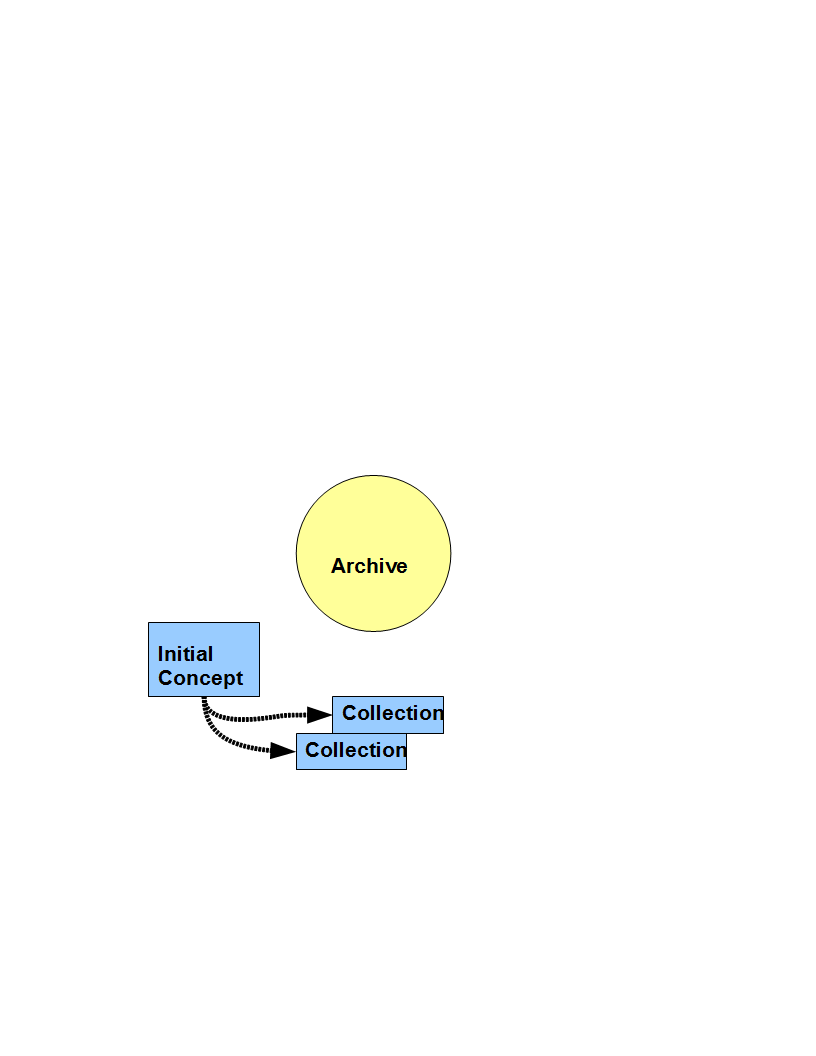 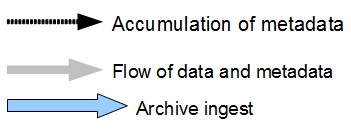 ESRA 2011 Hoyle and Wackerow
8
Processing – (e.g. Data Cleaning, Restructuring, Recoding)
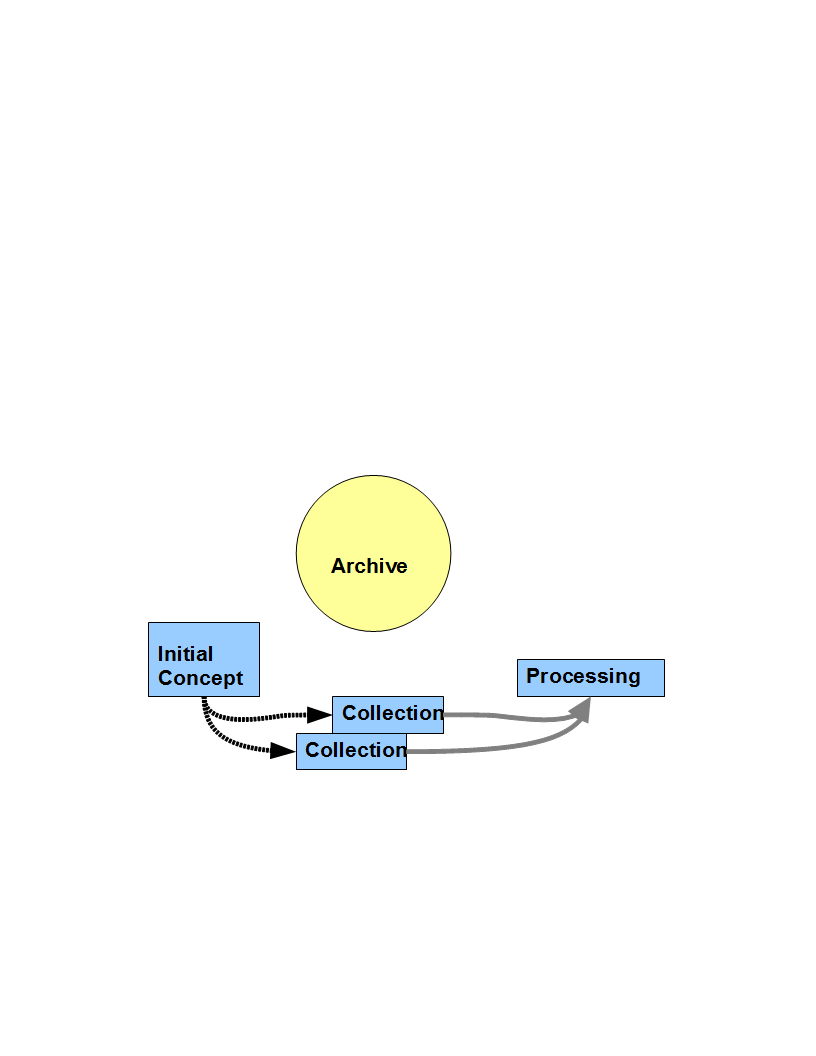 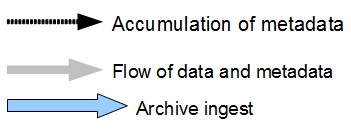 ESRA 2011 Hoyle and Wackerow
9
Initial Data are Archived
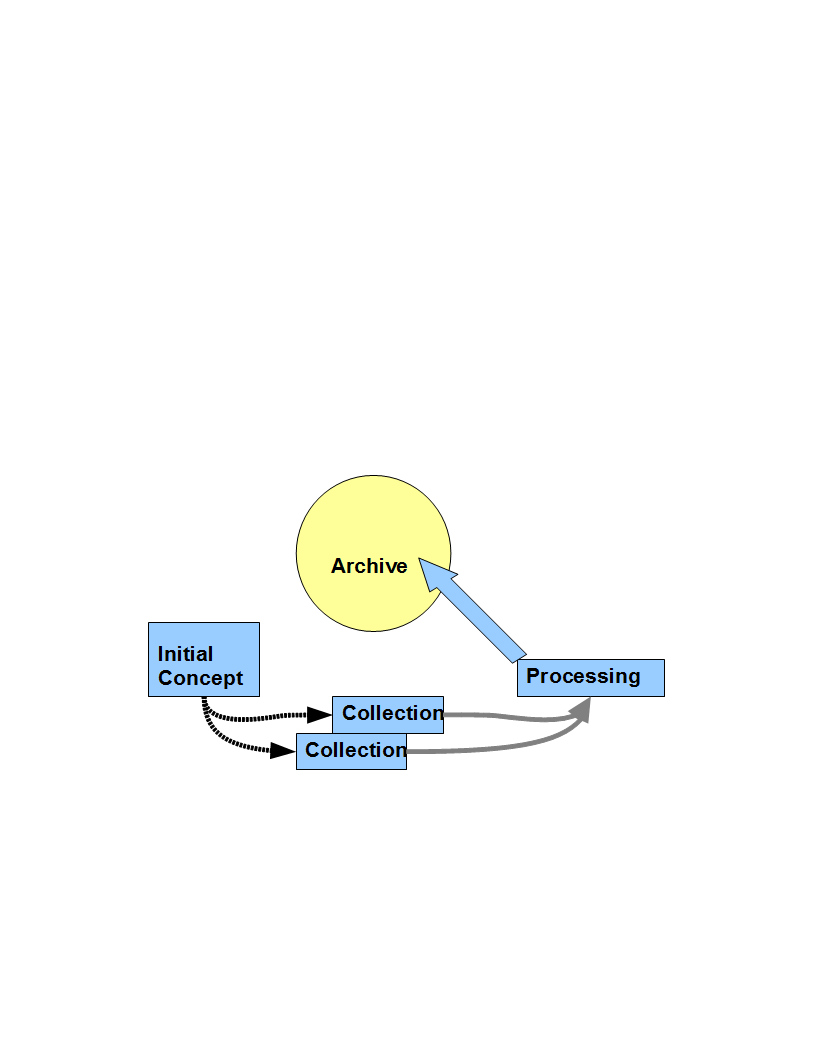 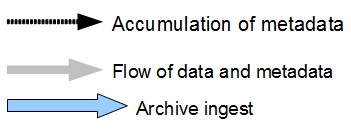 ESRA 2011 Hoyle and Wackerow
10
Initial Distribution
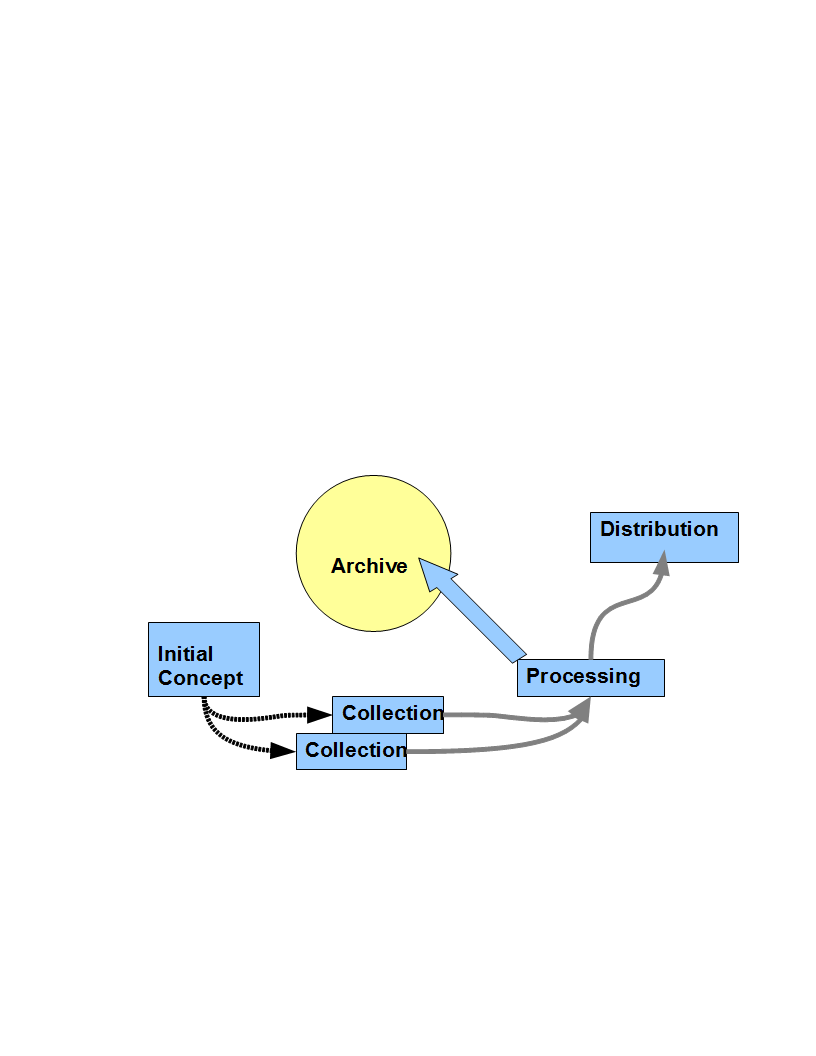 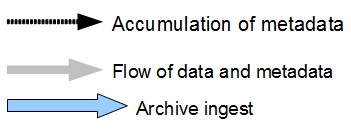 ESRA 2011 Hoyle and Wackerow
11
Initial Distribution – Possibly From Archive
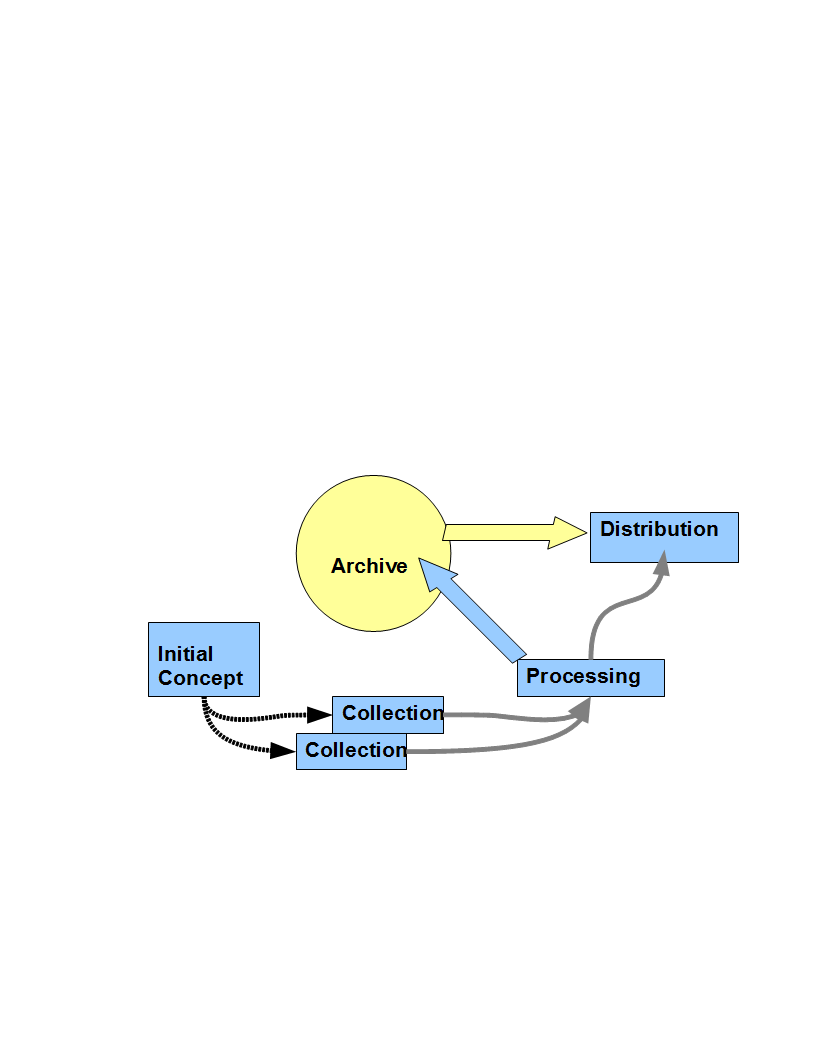 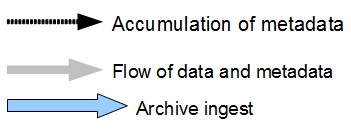 ESRA 2011 Hoyle and Wackerow
12
Initial Data Discovery
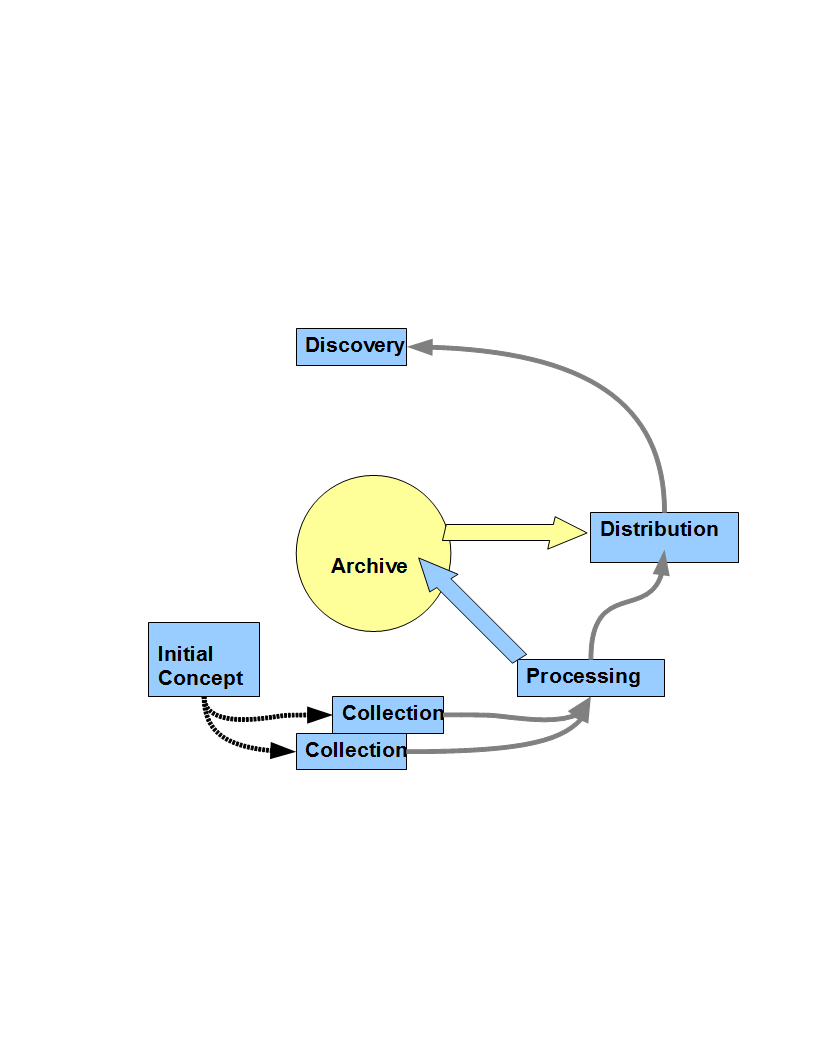 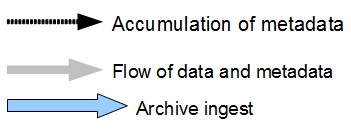 ESRA 2011 Hoyle and Wackerow
13
Initial Data Analysis
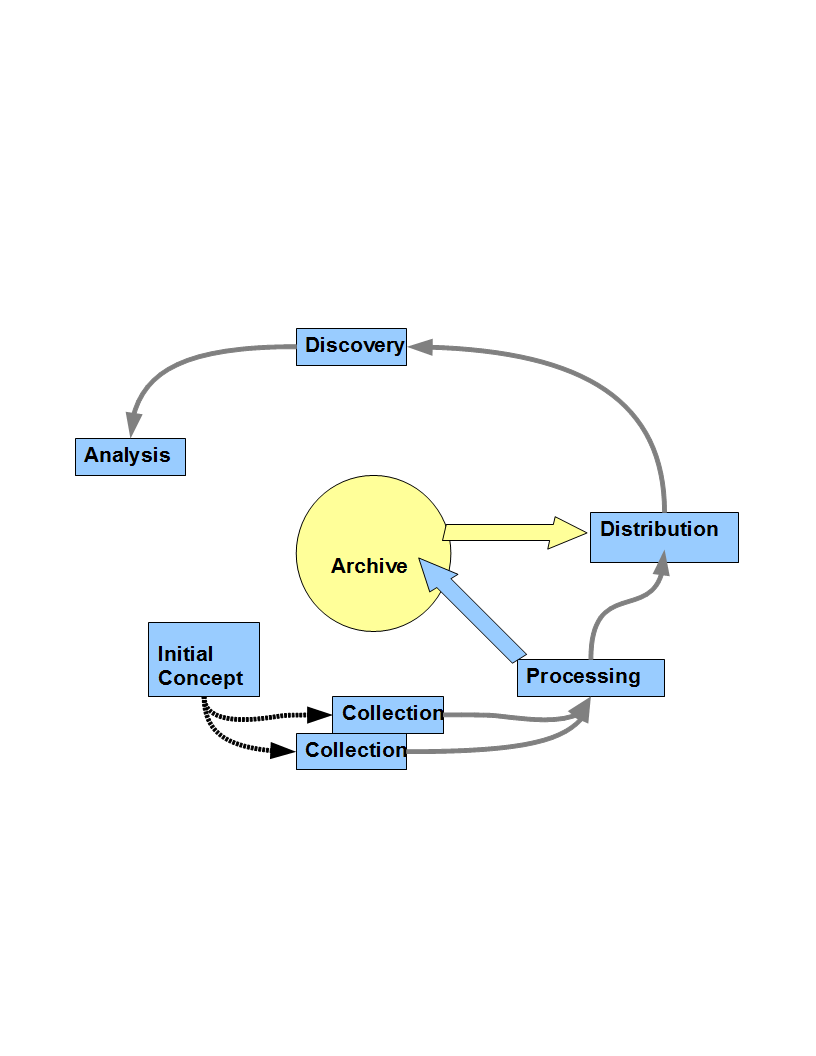 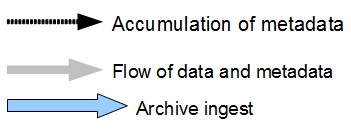 ESRA 2011 Hoyle and Wackerow
14
Initial Data Analysis and Data Archived
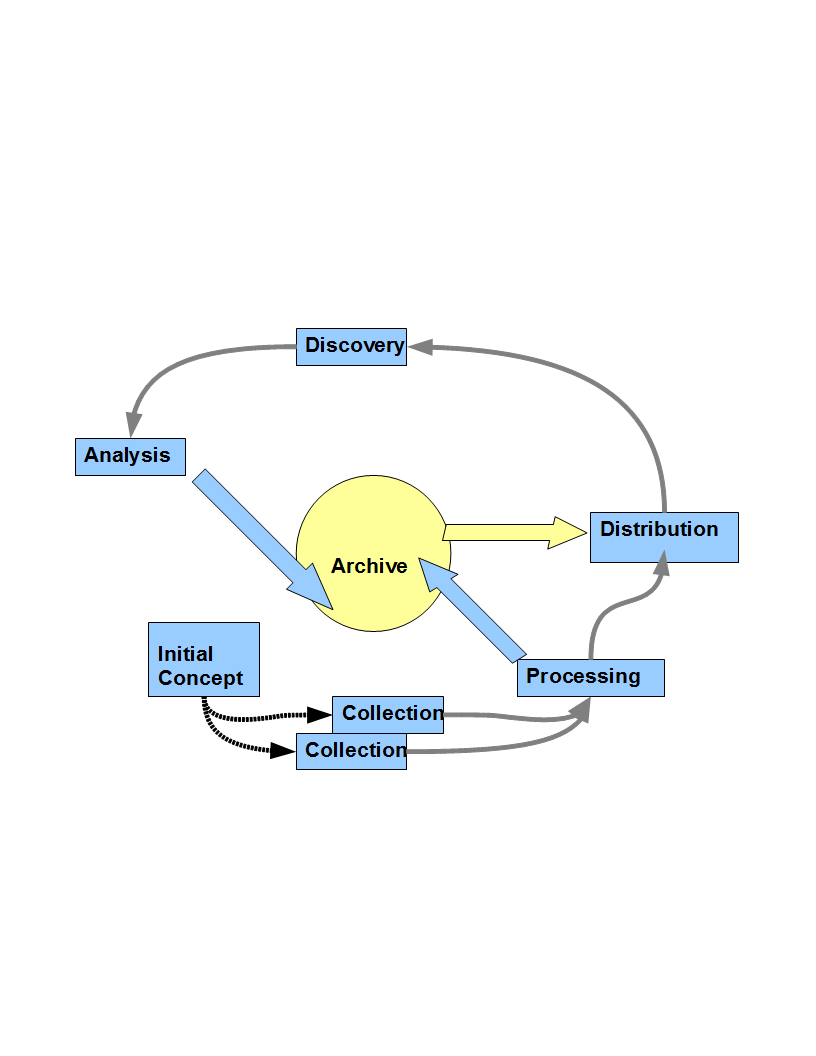 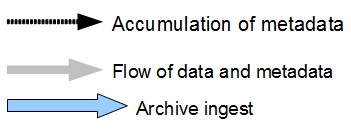 ESRA 2011 Hoyle and Wackerow
15
Publications – Reference and Referenced by Archive
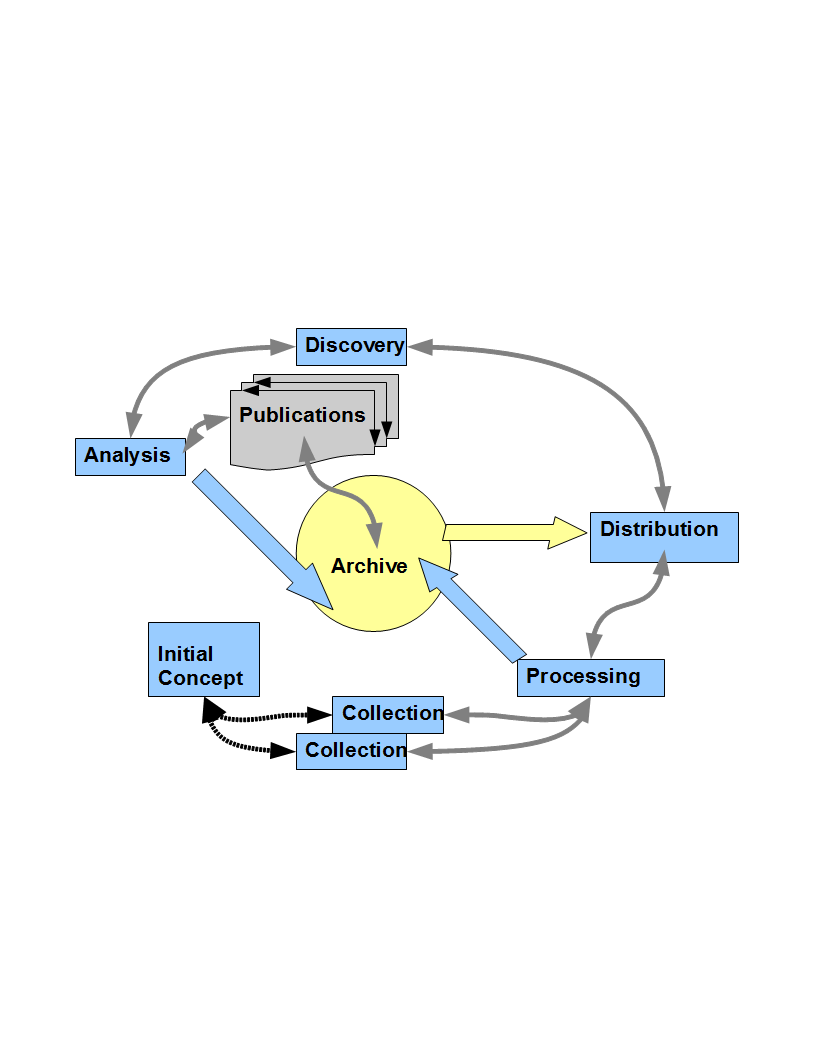 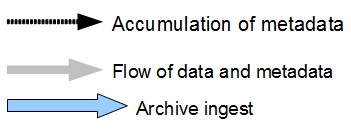 ESRA 2011 Hoyle and Wackerow
16
SECOND WAVE – Revised Concept
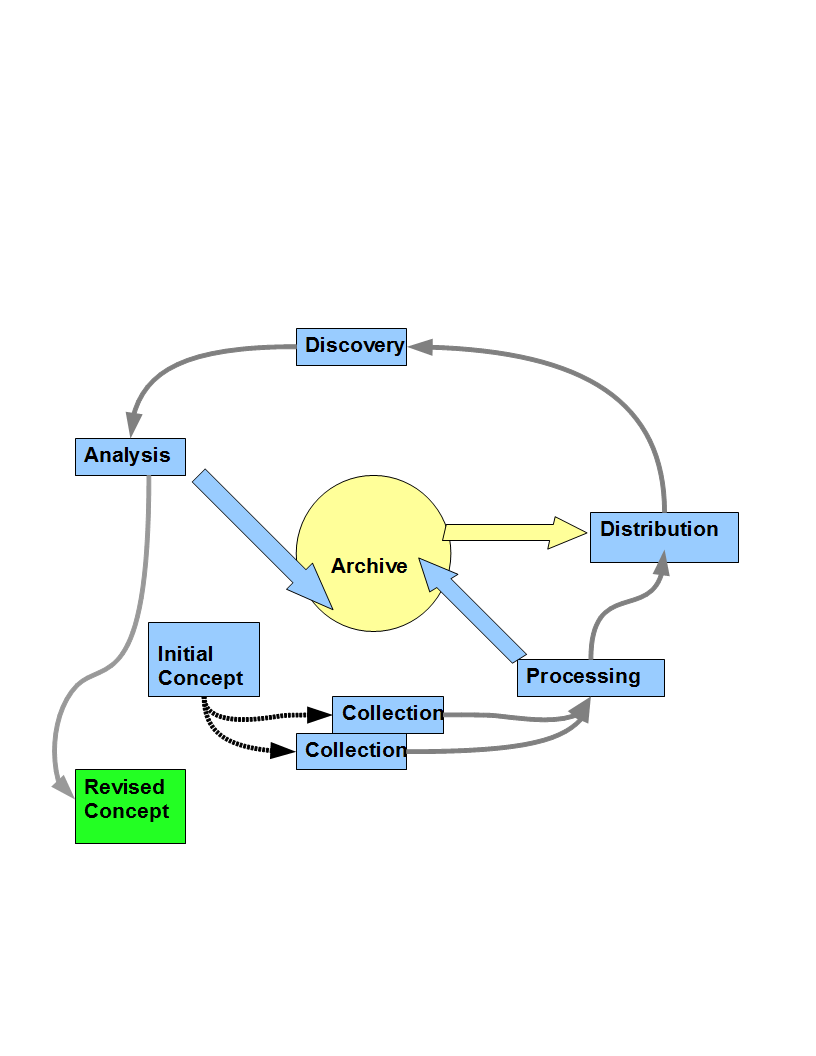 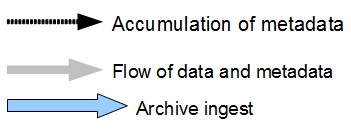 ESRA 2011 Hoyle and Wackerow
17
SECOND WAVE – Data Collection
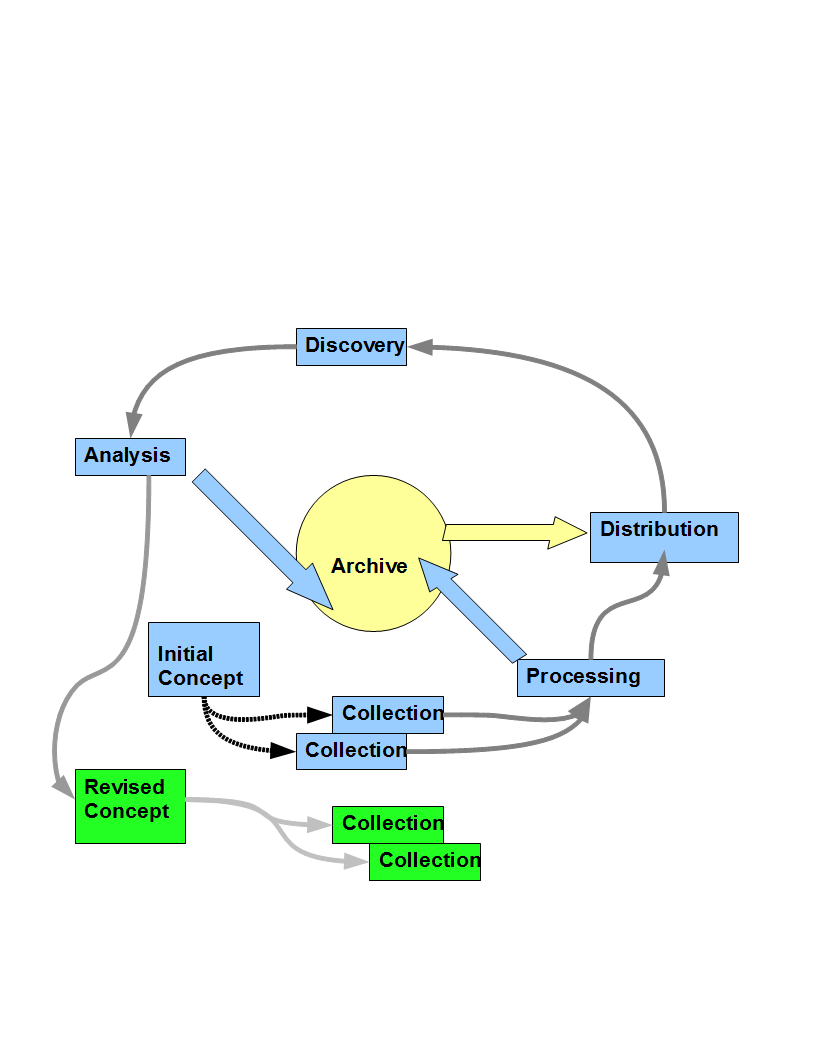 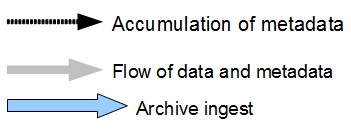 ESRA 2011 Hoyle and Wackerow
18
SECOND WAVE – Data Processing
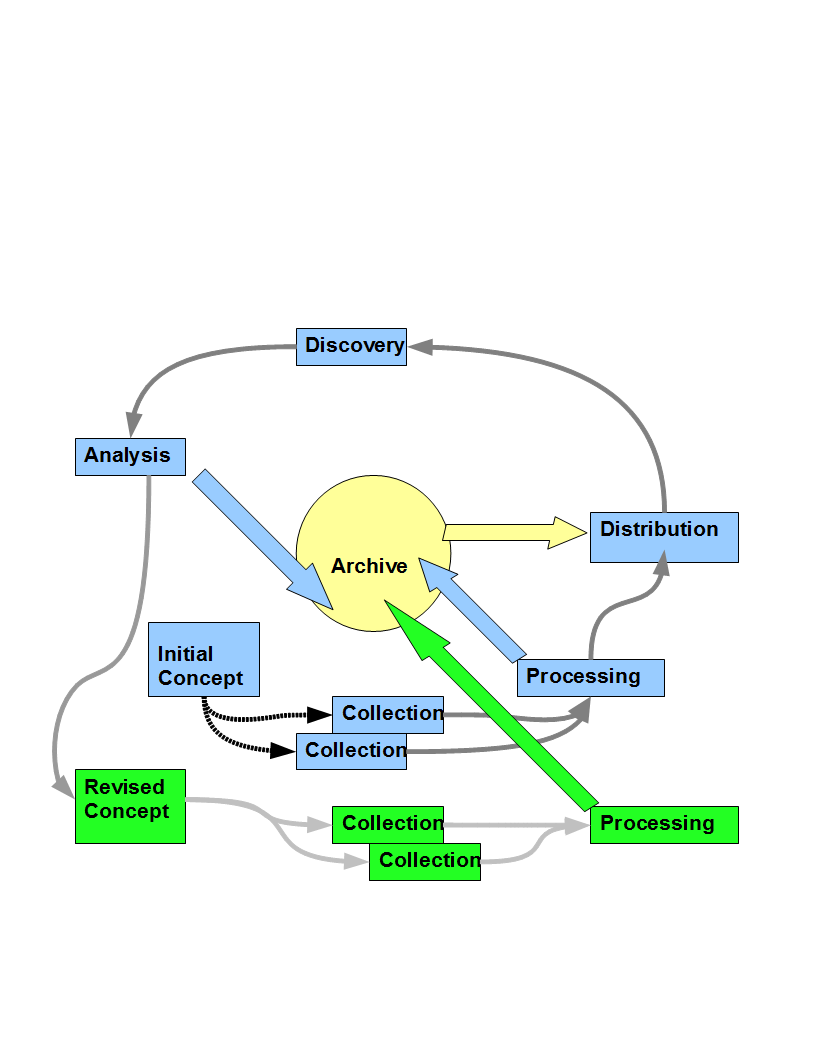 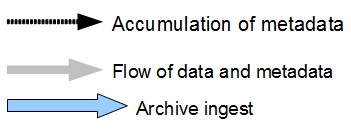 ESRA 2011 Hoyle and Wackerow
19
SECOND WAVE – Processing Uses Feedback from Stage 1
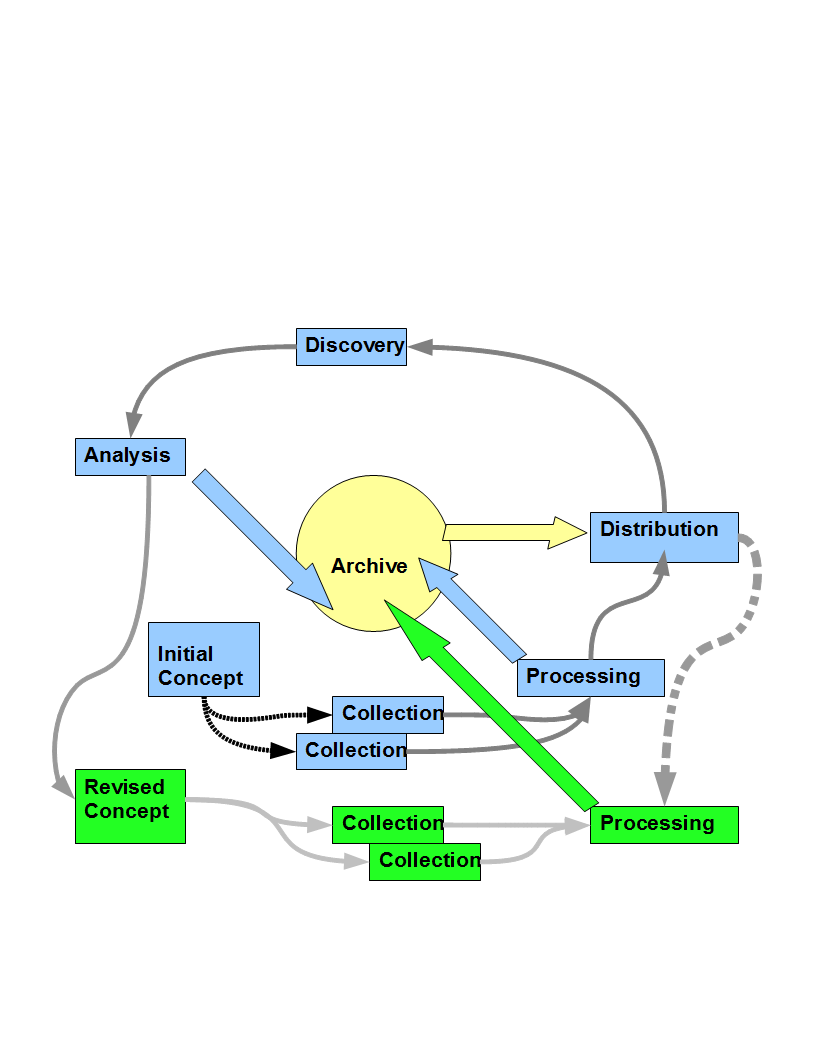 Here something learned in the initial distribution affects future processing. This should be recorded.
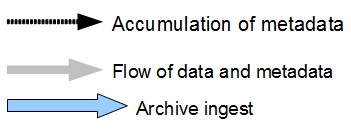 ESRA 2011 Hoyle and Wackerow
20
SECOND WAVE – Processing Uses Feedback from Stage 1
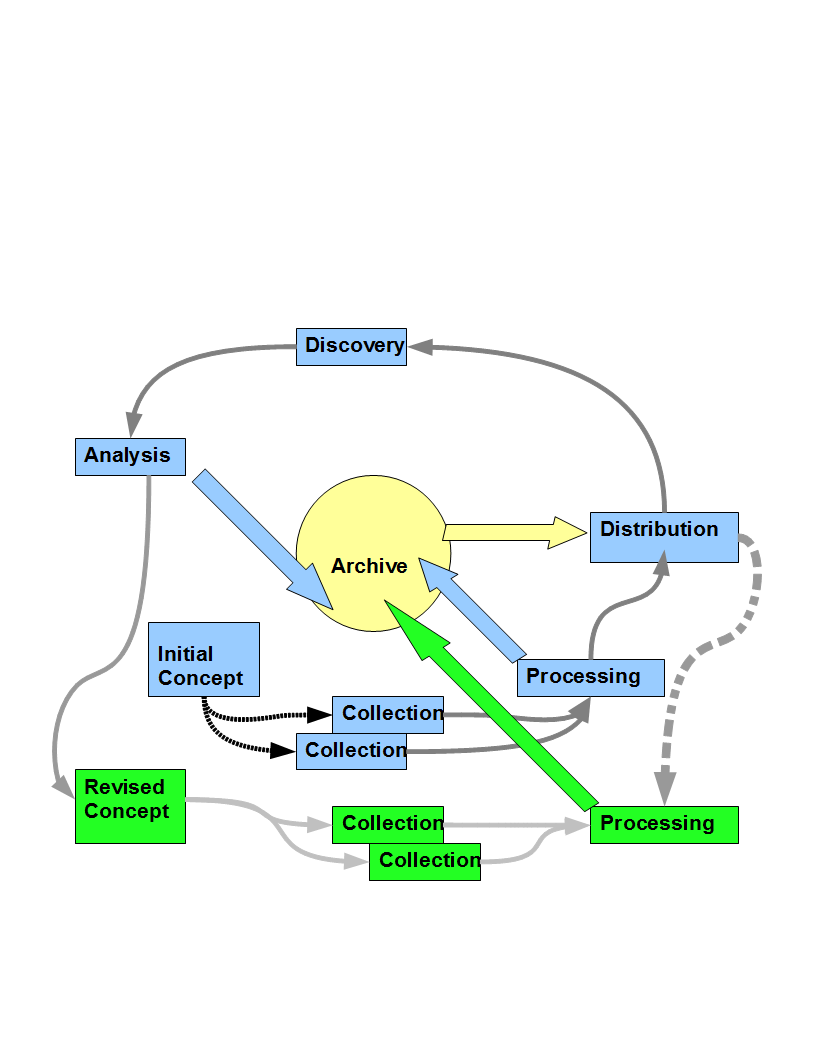 These metadata flows may happen between many stages, e.g. from processing to later collection.
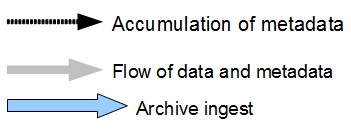 ESRA 2011 Hoyle and Wackerow
21
SECOND WAVE – Distribution
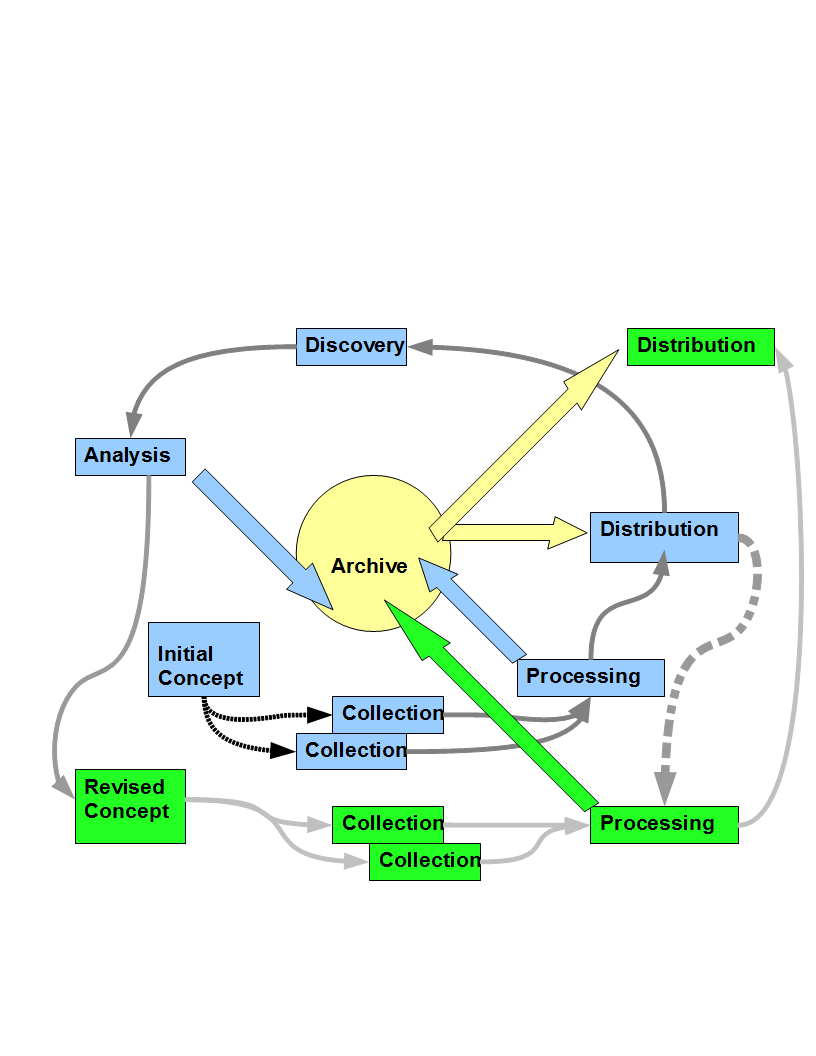 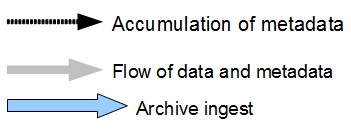 ESRA 2011 Hoyle and Wackerow
22
SECOND WAVE – Discovery
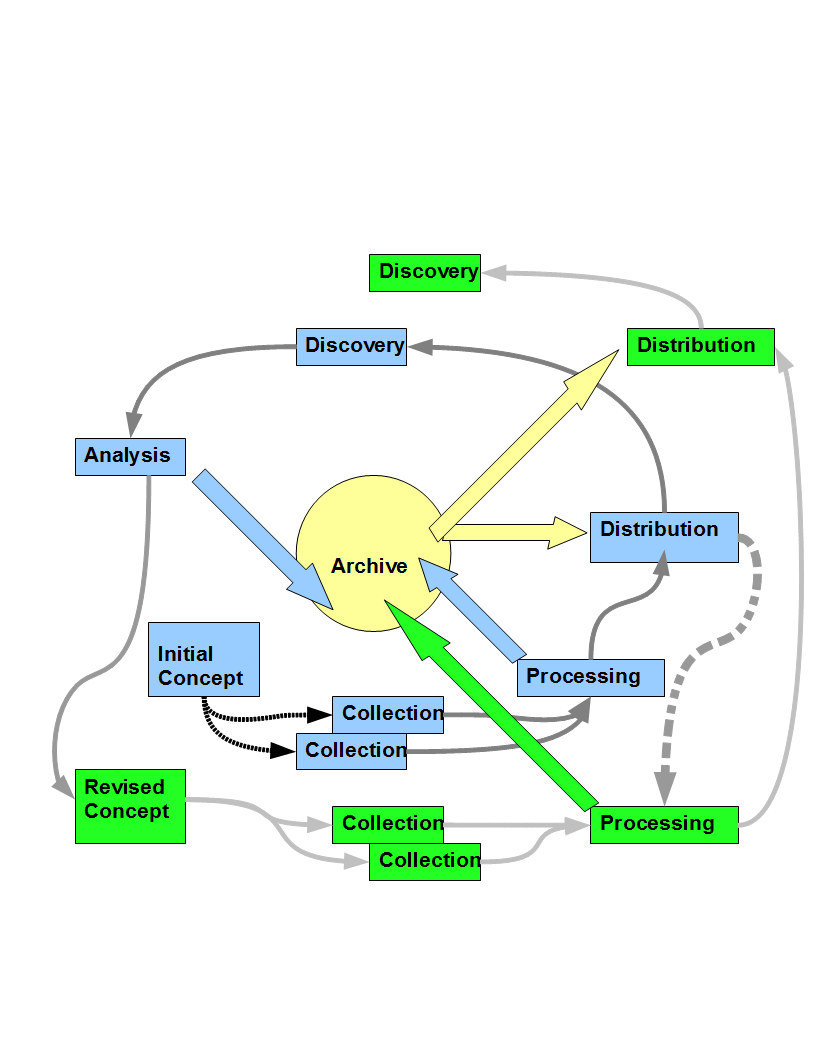 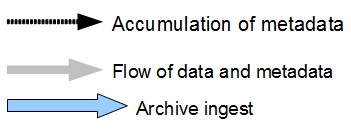 ESRA 2011 Hoyle and Wackerow
23
Final Analysis Archived
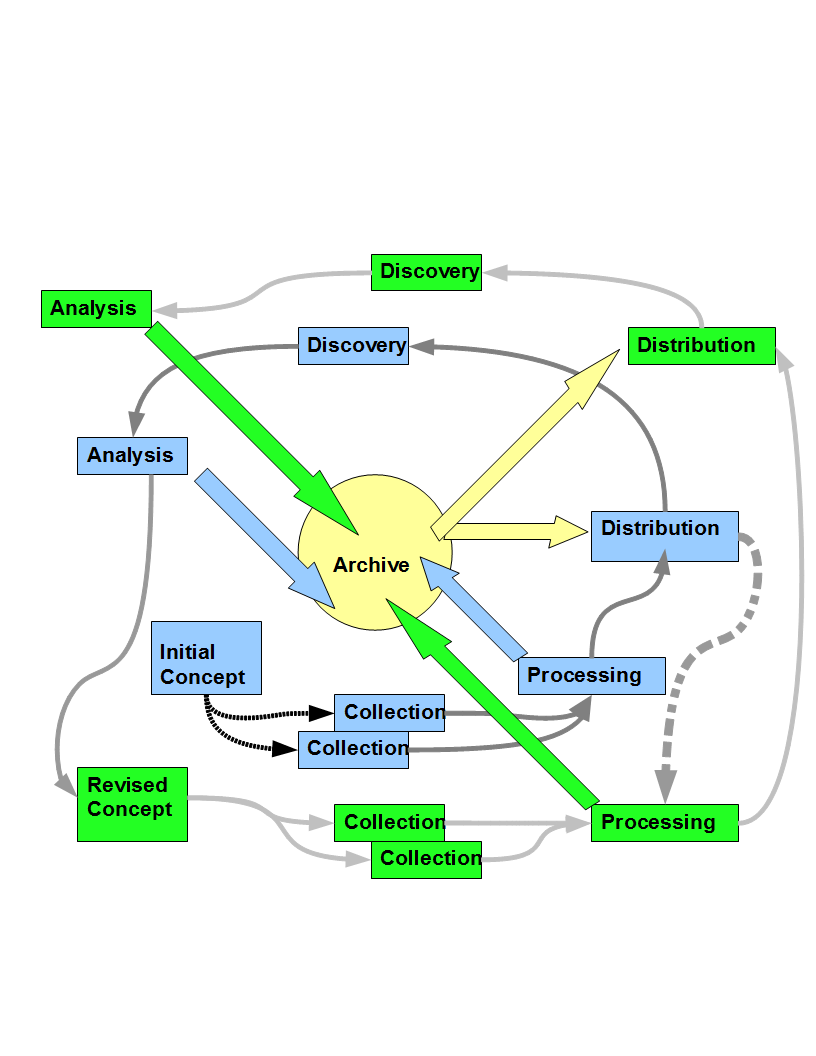 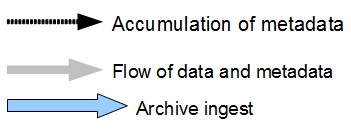 ESRA 2011 Hoyle and Wackerow
24
A Kansan's Cyclone View
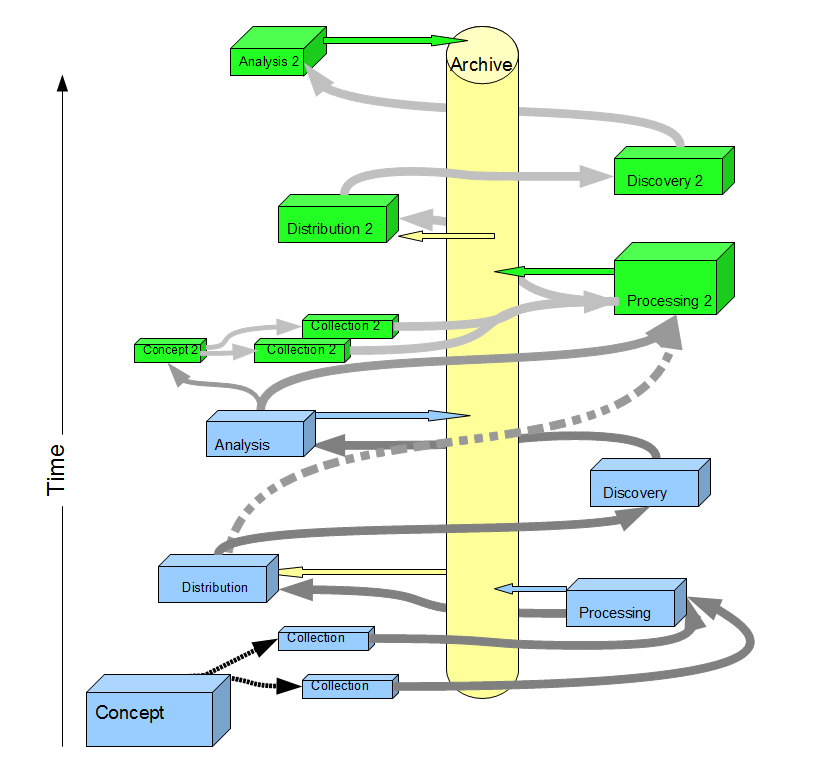 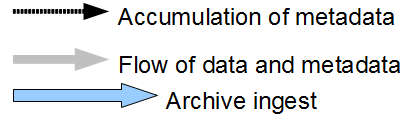 ESRA 2011 Hoyle and Wackerow
25
Gantt View – Initial Design
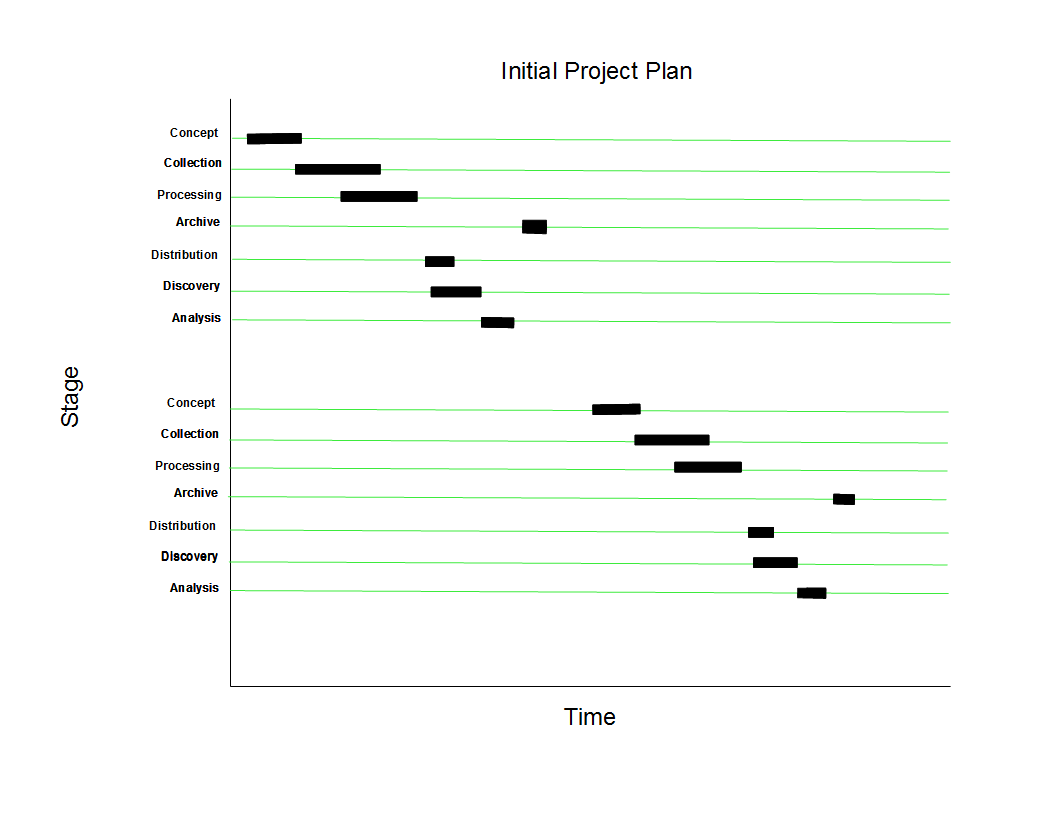 ESRA 2011 Hoyle and Wackerow
26
Gantt with Data Flow (Blue)
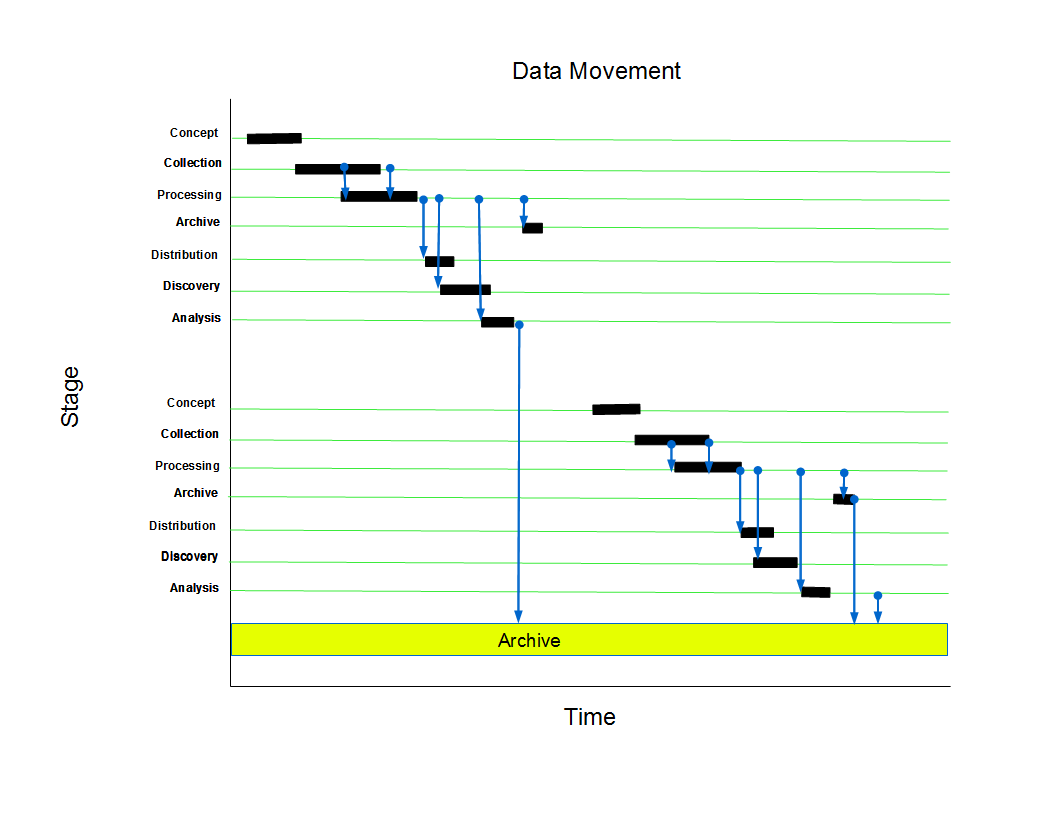 Much of this movement of data between stages is planned from the beginning of the project
ESRA 2011 Hoyle and Wackerow
27
Gantt With Planned Data and Metadata Flow
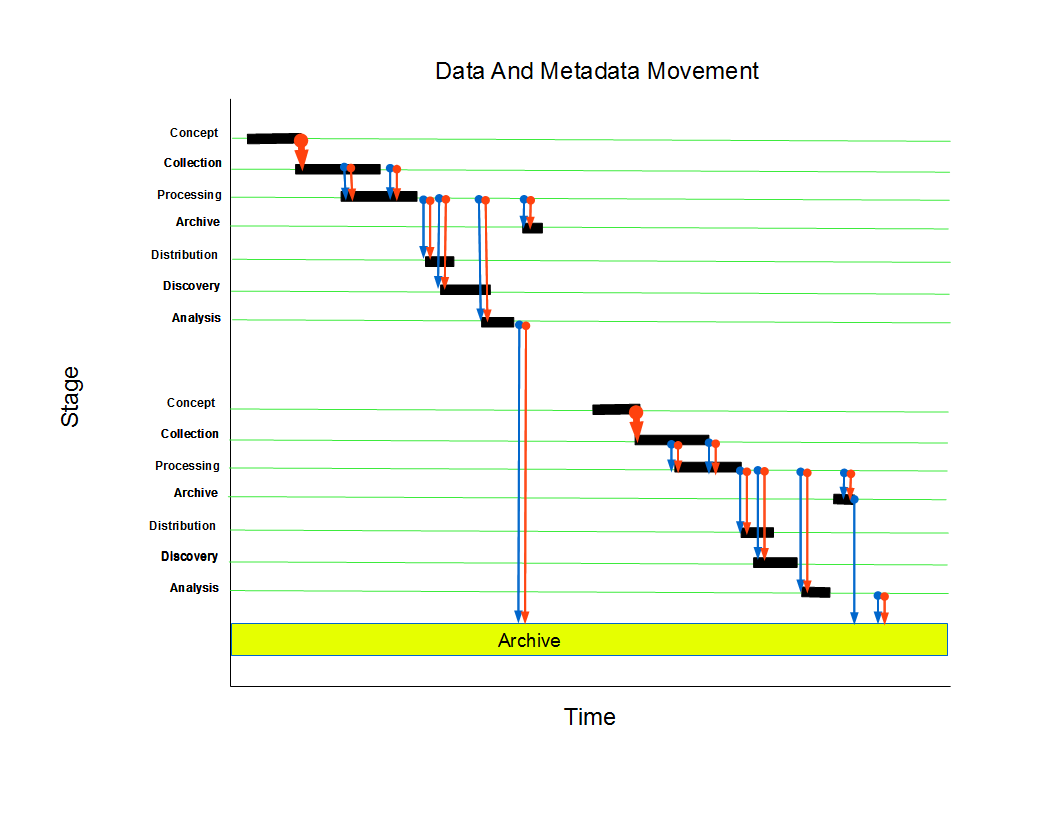 Metadata are generated as data move through the project, as well as before any data are gathered.
ESRA 2011 Hoyle and Wackerow
28
Gantt – Collection Changes Project Concept
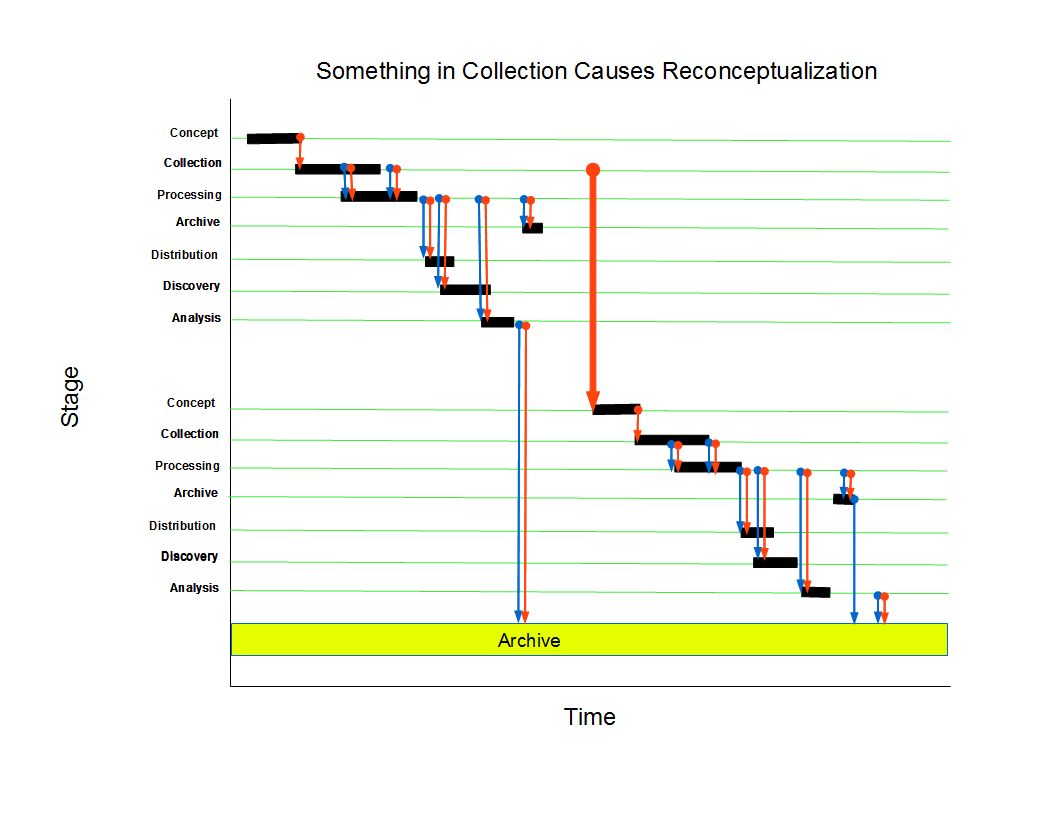 Some metadata are unanticipated. Here something learned during the first collection phase causes a reconceptualization
ESRA 2011 Hoyle and Wackerow
29
Gantt – Discovery Changes Future Collection
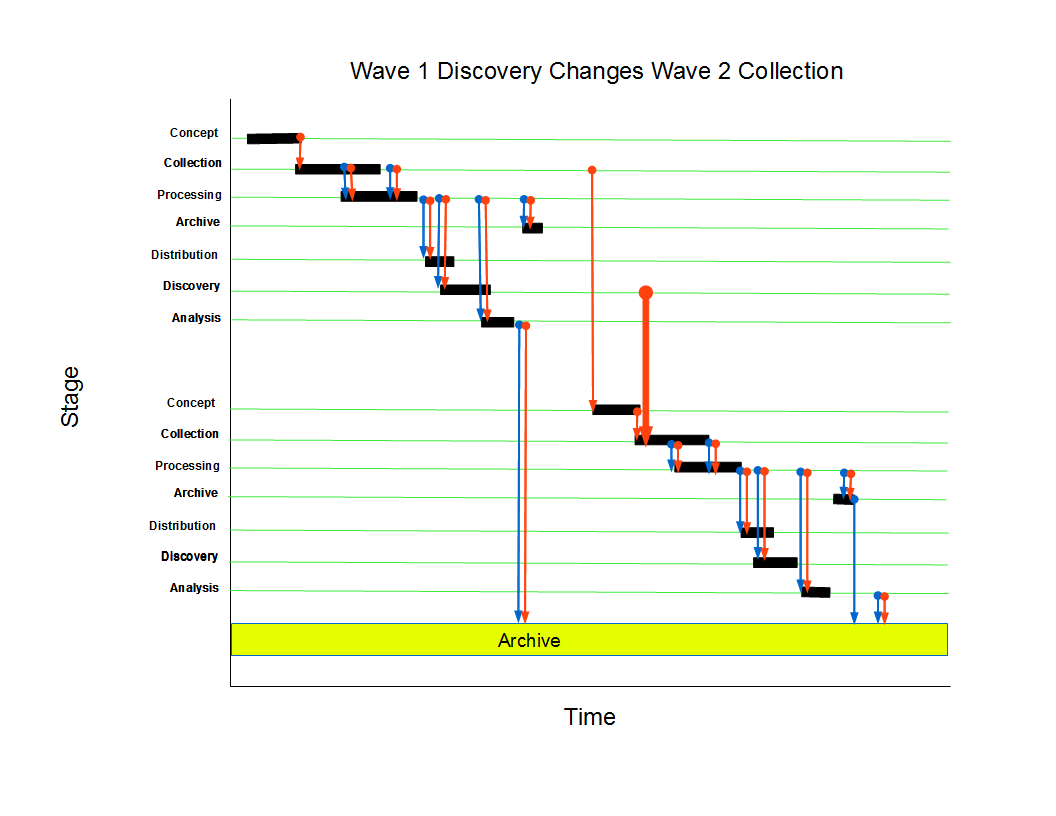 Here something learned during discovery changes future collection
ESRA 2011 Hoyle and Wackerow
30
DDI Features for the Lifecyclein DDI Lifecycle (DDI 3 Branch)
Metadata structure
Machine actionable: drive research, automate reuse
Comprehensive description, including external aids to data collection (e.g. audio, video), sampling
Resource Package
Reusable elements
Documented comparability
Comparison
Documents similarities and differences
Lifecycle Events
ESRA 2011 Hoyle and Wackerow
31
DDI Features for the Lifecycle
Series
Relationships among waves
Versioning
Because we know things change
Access Controls
Control Constructs (Questionnaire Flow)
Summary Statistics
Embedded Data
ESRA 2011 Hoyle and Wackerow
32
Metadata Structure
Generate survey instruments, samples 
Iverson and Amin Metadata Driven Survey Design
Administer Surveys 
E.g. DDI <-> Blaise, CASES, CSPro
Tables and graphs
Automated data import
ESRA 2011 Hoyle and Wackerow
33
Resource Package(i.e. study-independent information)
Reuse of elements by reference
Harmonization across waves, studies
Versioning and Comparison elements
Documents changes
Facilitates harmonization efforts
ESRA 2011 Hoyle and Wackerow
34
Comparisons
Commonality and difference between
Concepts
Variables
Questions
Categories
Codes
Universes (survey population)
ESRA 2011 Hoyle and Wackerow
35
Lifecycle Events
Recording events internal and external to the project aids in interpretability.
Internal examples
Staff changes
Procedural changes
External events
Major political or economic events, natural disasters
ESRA 2011 Hoyle and Wackerow
36
Other Resources
Dagstuhl Workshop on "Best Practices for Longitudinal Data", 2010
http://www.ddialliance.org/resources/publications/working/BestPractices/LongitudinalData
Inclusion of non-survey data e.g. biomarkers
Comparison
Presentation
ESRA 2011 Hoyle and Wackerow
37
Representing Longitudinal Data in DDI(Extract)
ESRA 2011 Hoyle and Wackerow
38
http://www.ddialliance.org/
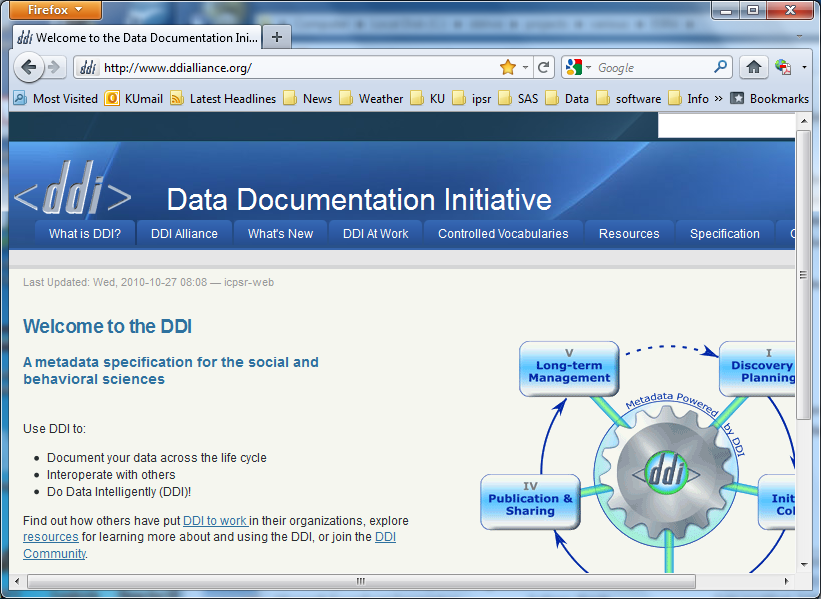 ESRA 2011 Hoyle and Wackerow
39